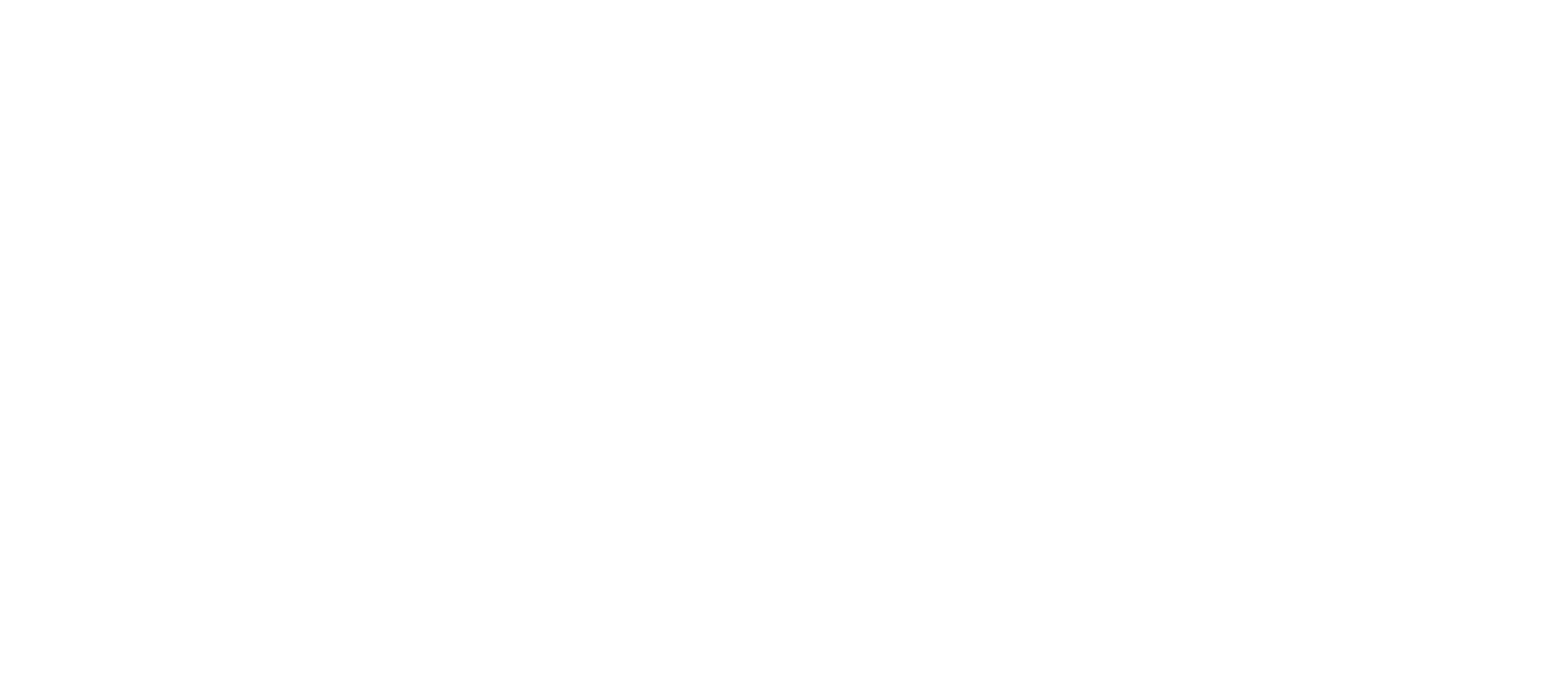 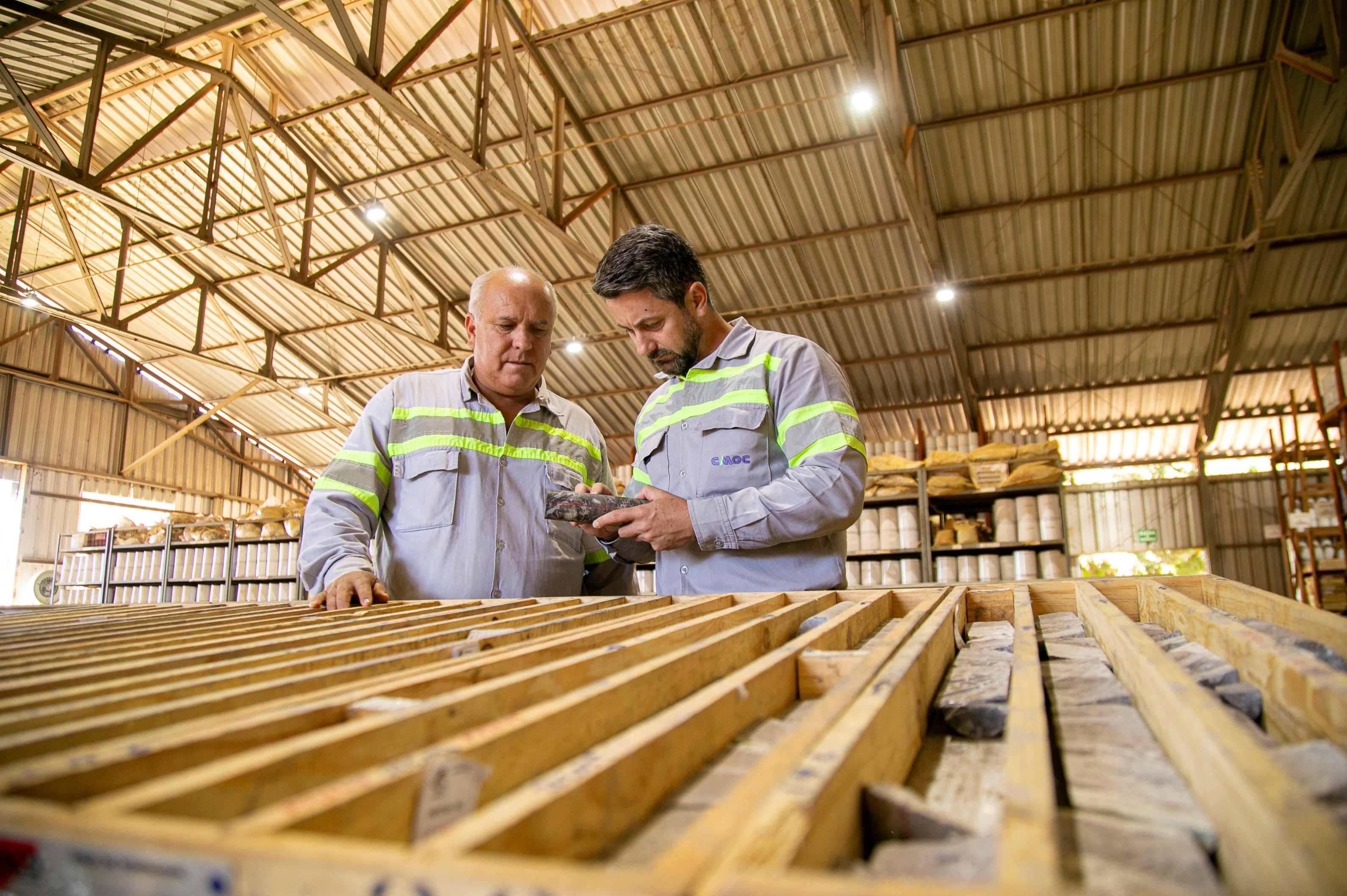 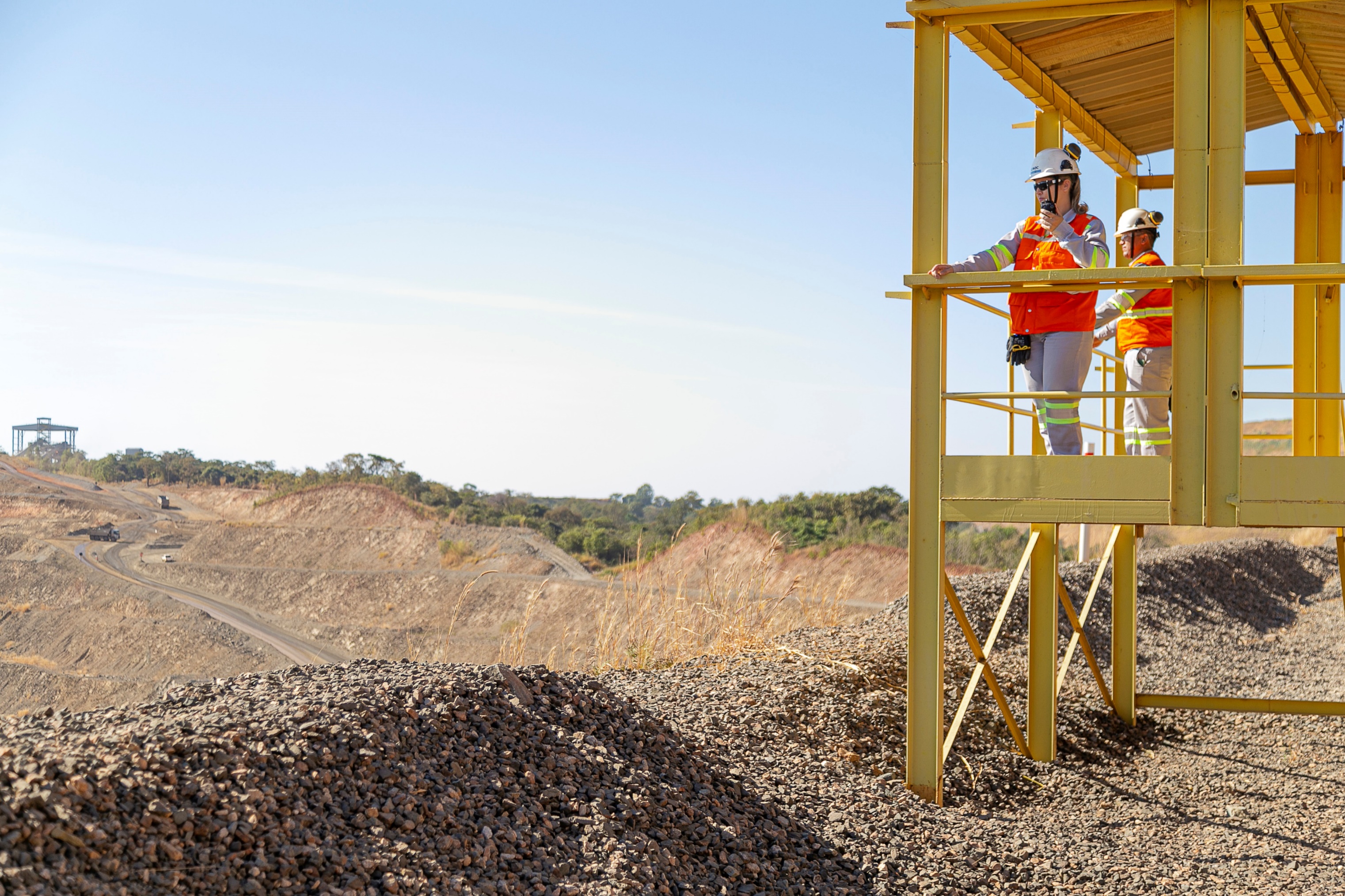 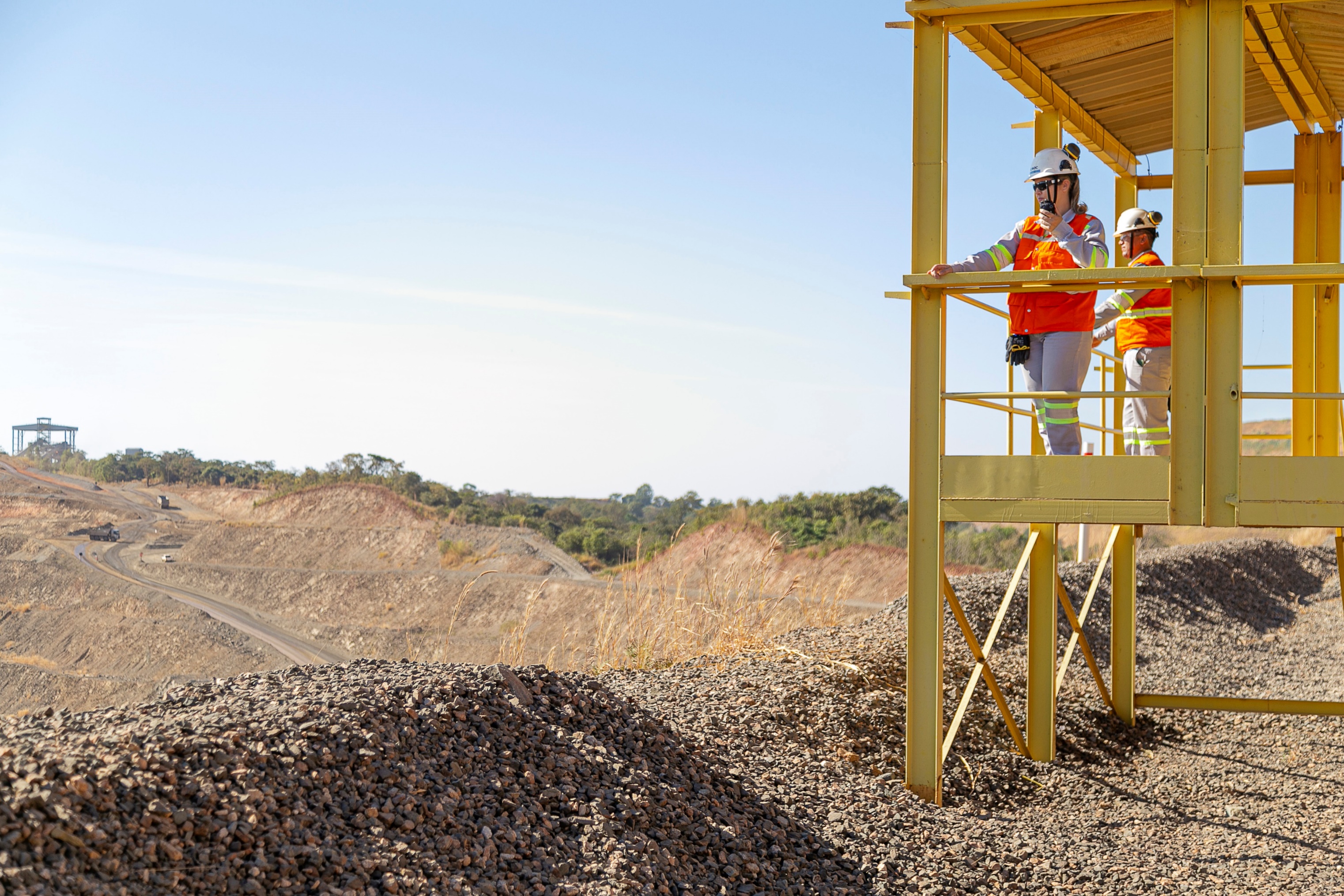 Paleta de cores primária
50%
30%
#120a2d
#273f13
#190540
#477223
#210456
#5c942d
#e8e8e8
10%
C
98
R
33
C
69
R
92
C
8
R
232
M
100
G
4
M
21
G
148
M
6
G
232
Y
24
B
86
Y
100
B
45
Y
6
B
232
K
38
K
5
K
0
#4d3678
#7da957
#ededed
#7a689a
#9dbf81
#f1f1f1
2%
2%
2%
2%
2%
#a69bbb
#bed4ab
#bed4ab
#d3cddd
#deead5
#
f
a
f
a
f
a
Paleta de cores secundária
#001d66
#273f13
#5b0e1d
#684400
#3f2c1c
#002a94
#10825c
#a41934
#bb7b00
#714f32
#0033b2
#00ae8c
#d52043
#f39f00
#936741
C
97
R
0
C
78
R
0
C
10
R
213
C
3
R
243
C
35
R
147
M
87
G
51
M
4
G
147
M
100
G
32
M
42
G
159
M
56
G
103
Y
0
B
178
Y
59
B
140
Y
73
B
67
Y
100
B
0
Y
80
B
65
K
0
K
0
K
1
K
0
K
19
#335cc1
#33bea3
#dd4d69
#f5b233
#a98567
#6685d1
#66ceba
#e6798e
#f8c566
#bea48d
#99ade0
#99d
f
d1
#eea6b4
#
f
ad999
#d4c2b3
#ccd6f0
#cce
f
e8
#f7d2d9
#
f
deccc
#e9e1d9
Ícones